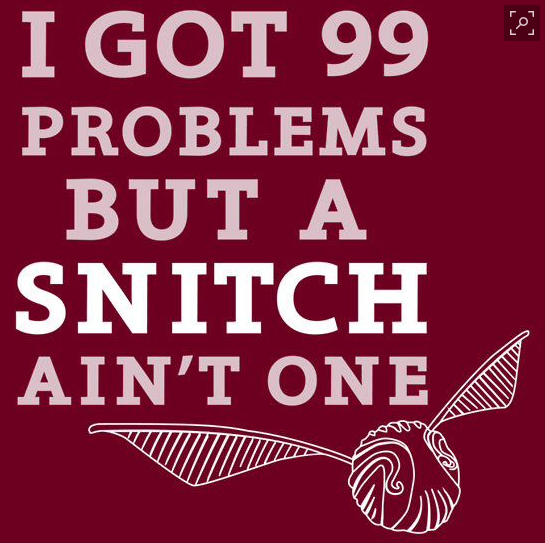 Shereen Charlick
Chief Trial Attorney
Kasha Castillo
Supervising Trial Attorney
Making the Snitch Not Your Problem
What We Should Demand from Prosecutors

What We Can Get Ourselves

What We Have to Litigate to Get

What to do With the Sh** you Get
What Should We Demand
Rule 16Giglio/Brady Material
Reports of Investigation  -- including “Trial Prep”

Criminal history: state/federal/arrests

     Plea agreement/letters from gov’t, text messages to & from agents, PSIs.

	Any benefits offered by gov’t– including immigration benefits, S-visas, U-visas, parole letters, quashing subpoenas

	Grand Jury Testimony if there is arguably any “inconsistency”
“Soft Words of Hope”
Representations that are vague and open-ended, not considered a “promise” mandating disclosure

“Soft words of hope” are more damaging than  explicit promise in writing
[Speaker Notes: Not just conviction jacket.  All of them.]
Title
“Soft Words of Hope”
Whenever a government agent makes a representation to a cooperating witness that he knows or reasonably should know could create a subjective expectation of leniency – must be disclosed


Helps us “because it’s the right thing to do”
Or so we can help you “help yourself.”
[Speaker Notes: Not just conviction jacket.  All of them.]
Title
Title
A-File
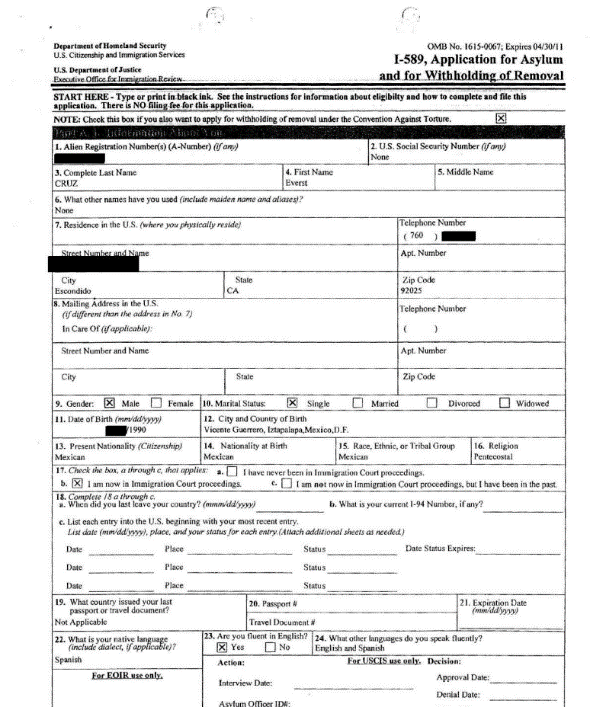 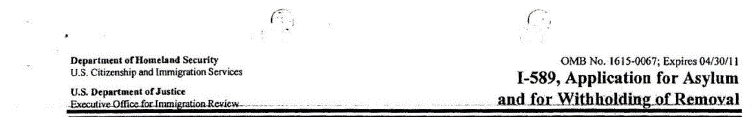 “Hope” Includes
Inducement made by government to counsel for the witness is Giglio.  See Campbell v. Reed, 594 F.2d 4, 6 (4th Cir. 1979) (finding Giglio violation when state made promise of non-prosecution to accomplice's lawyer, and lawyer merely told witness that “everything would be all right”)

“Everything will be all right” if witness cooperated. Campbell v. Reed, 594 F.2d 4, 6 (4th Cir. 1979)
“Hope” Includes
A promise to jailhouse snitch “cooperation will be made known” to the judge. Patillo v. State, 368 S.E.2d 493, 498 (Ga. 1988), cert. denied, 488 U.S. 948 (1988).

Prosecutor’s statement that he would take the “cooperation into consideration” at sentencing; Commonwealth v. Hill, 739 N.E.2d 670, 680 (Mass. 2000)\;
Title
Title
What Can We Get Ourselves
Transcripts/guilty plea forms/police reports

Personal interview?  It could happen

Attend any court hearing Snitch/Complaining witness has

Accurint Reports

DMV records
The Power of Social Media
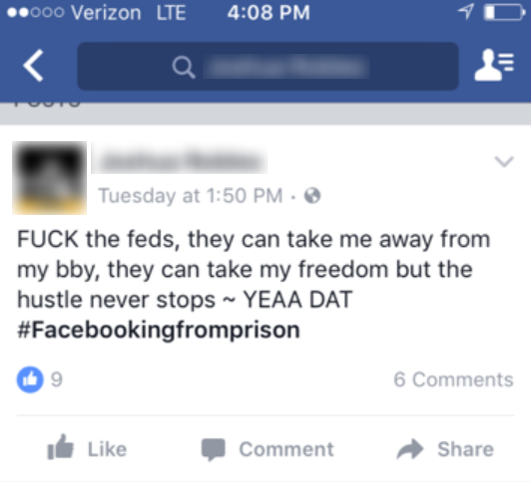 The Snitch Ain’t No Saint
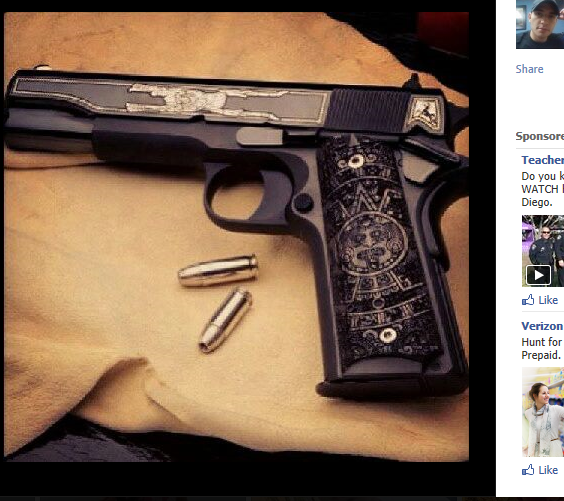 Facebook Can Show Us Where Pictures Were Taken
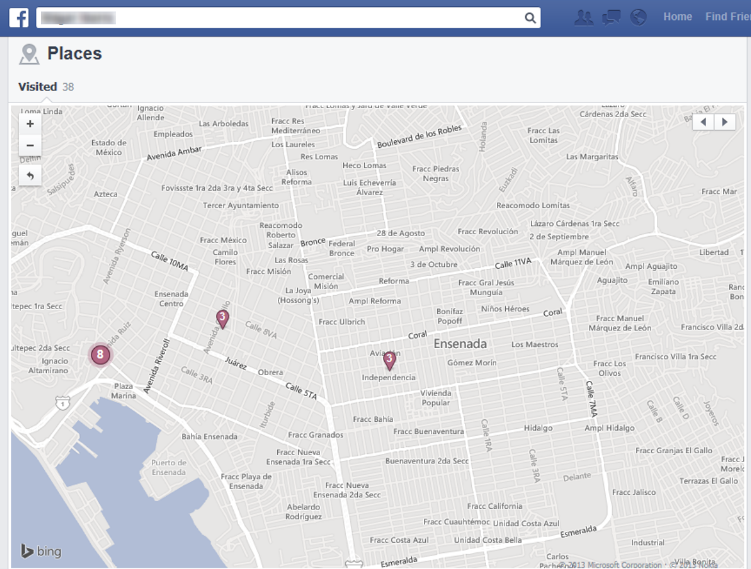 [Speaker Notes: So you say you have never been to Tijuana, hu?]
Facebook Can Give Us the Dates of Those Photos
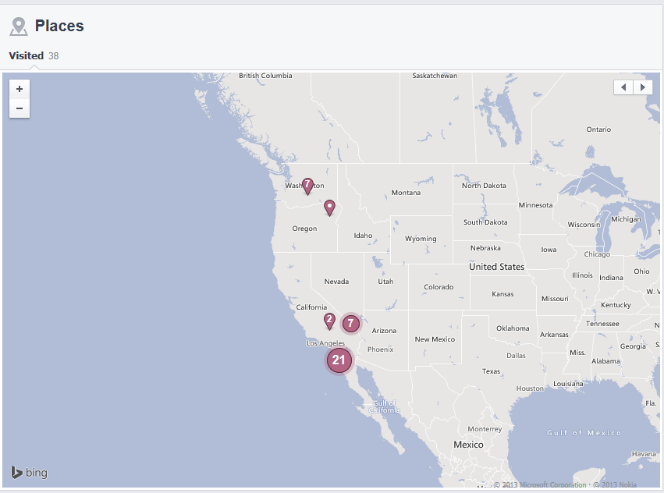 [Speaker Notes: So you say you say you were in Arizona in March of 2018?]
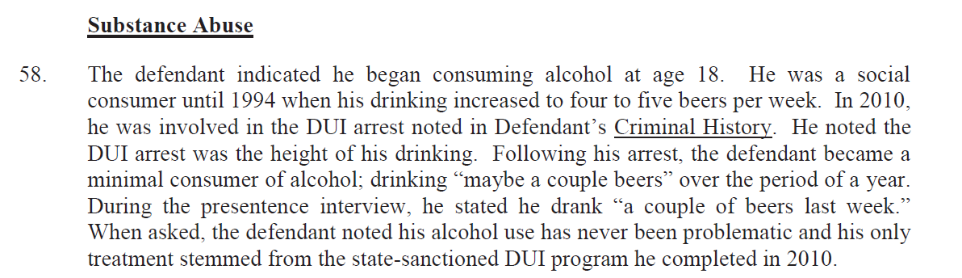 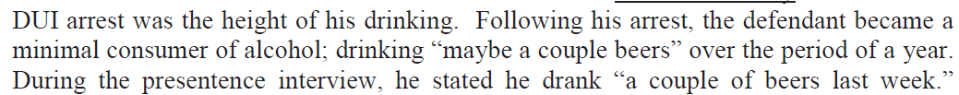 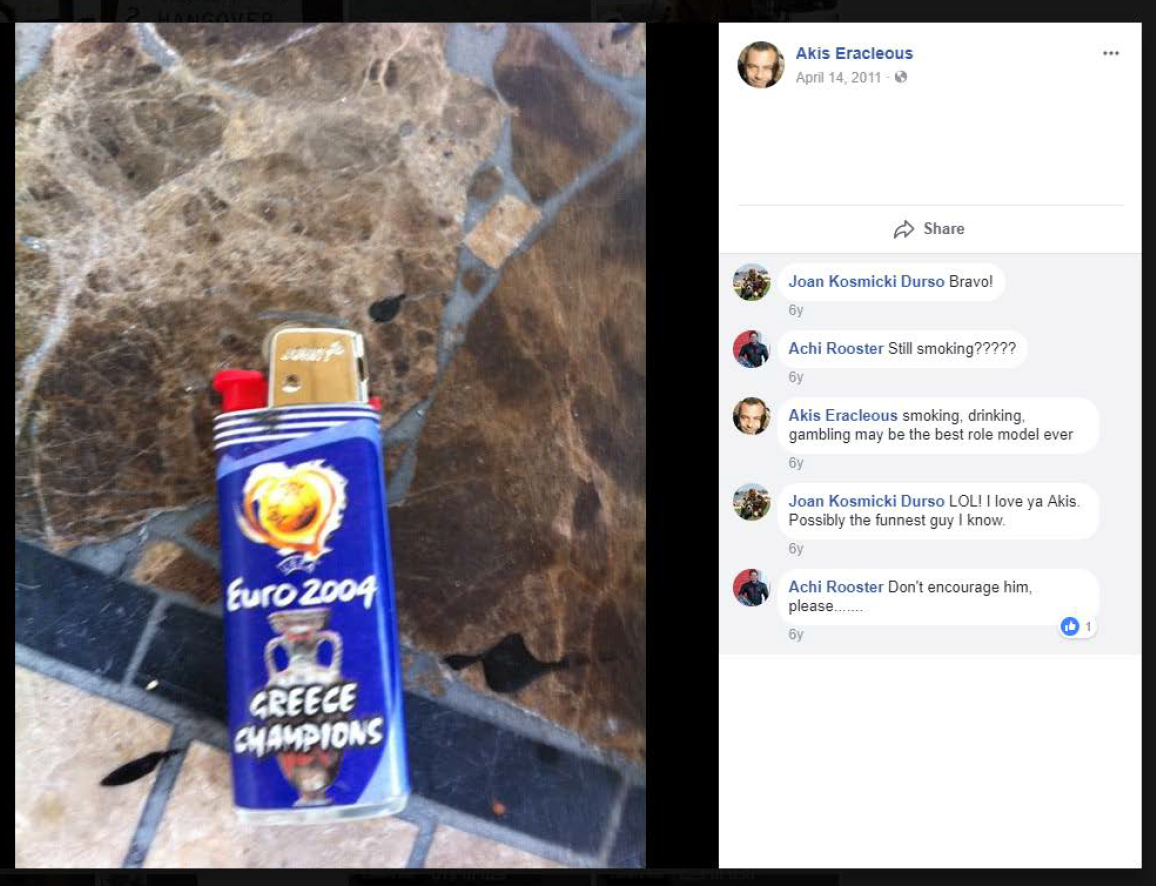 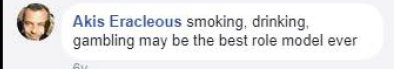 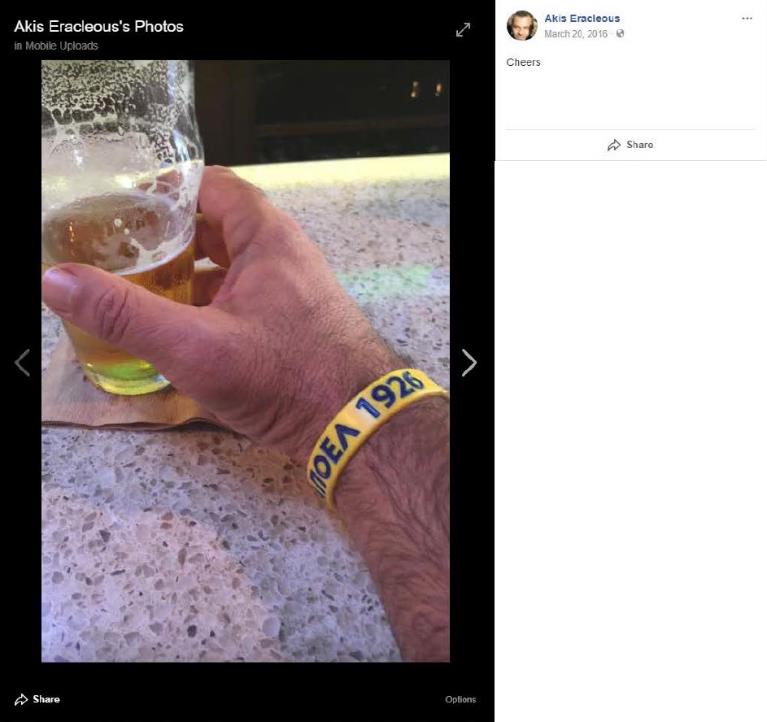 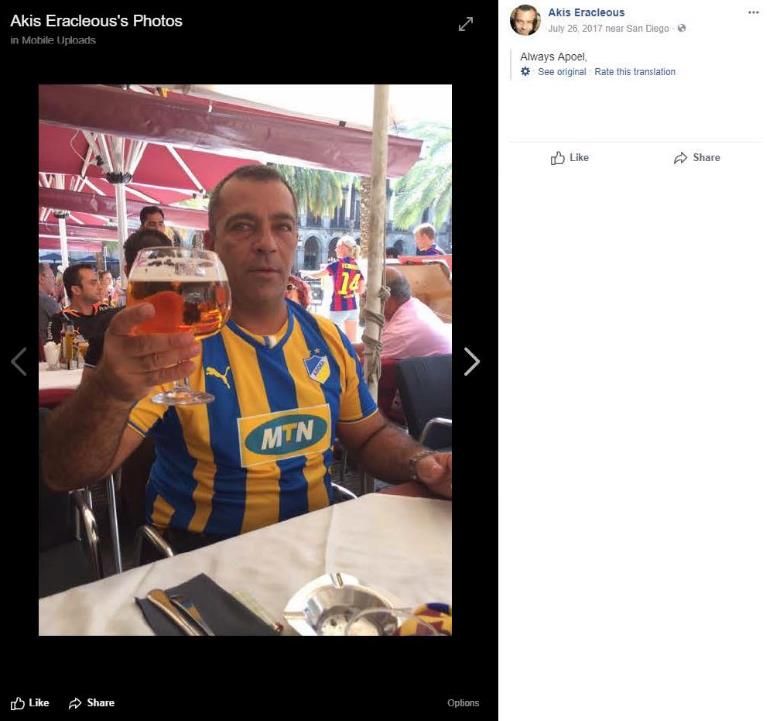 How Do We Get It?
All Public Sites

Client is “friends” 

Someone else is “friends”

Maybe request production
How We Don’t Get it
You can’t be “friends”

Your investigator can’t be “friends”

You can’t subpoena it
The Power of 17(c)
Impeachment material need not be subpoenaed for advance production because its relevance depends upon the government’s decision to call the witness


United States v. Nixon, 473 U.S. 683 (1974); United States v. Fields, 663 F.2d 880 (9th Cir. 1981)
The Use of 17(c) is Encouraged
Complicated Cases (not a very high threshold)

Where it is known with certainty the witness will testify

Allow a more orderly trial

United States v. LaRouche Campaign, 841 F.2d 1176 (1st Cir. 1988); United States v. King, 194 F.R.D. 569, 574 (E.D. Va. 2000)
What Can We Subpoena?
Credit Reports
Sealed filings and/or Other Law Suits: did the “victim” file a civil suit?
Divorce records: ex-spouses should be interviewed
Insurance Records
Records under other names (Aliases)
Downloads of Snitch’s cell phones
Access to private locations
AND MORE . . .
Prison Records    
Work Records    
Medical Records     
School Records
Social Security Records
[Speaker Notes: Prison records – switching of clothes

Work records – bad acts on the job

Medical records  - subpoena  Brown v. United States, 567 A.2d 426 (D.C. 1989)]
Employment Records
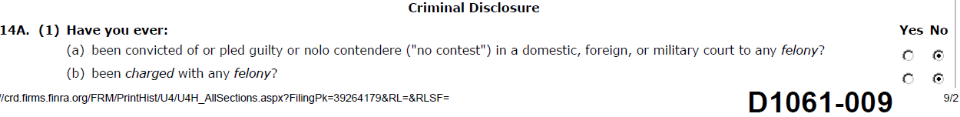 Jail Calls
Jail Calls
Conviction Records
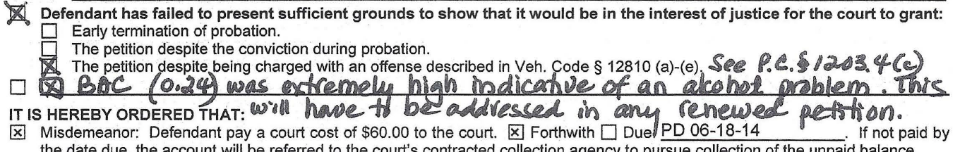 Phone Records and Cell Sites
DATE 	TIME 	DURATION 	LAT	 LONG               AZIMUTH
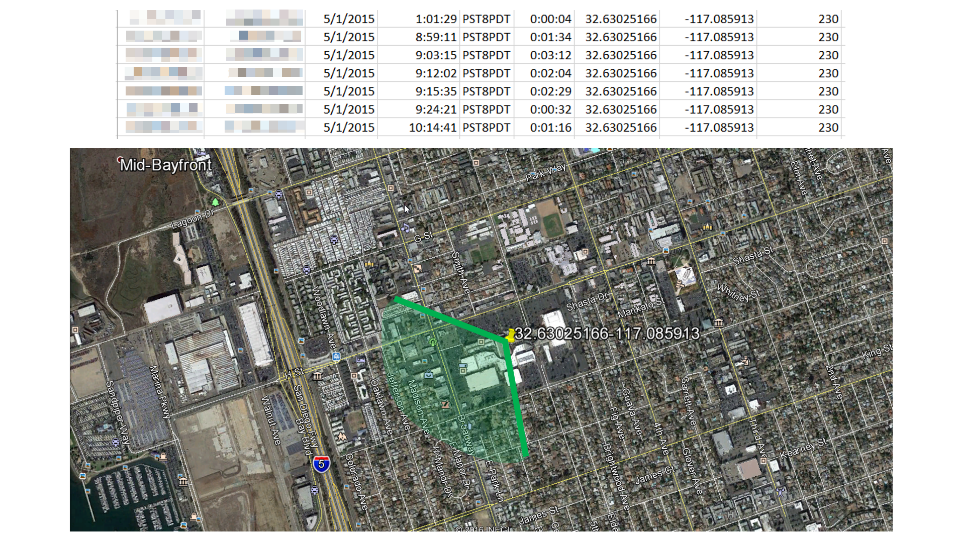 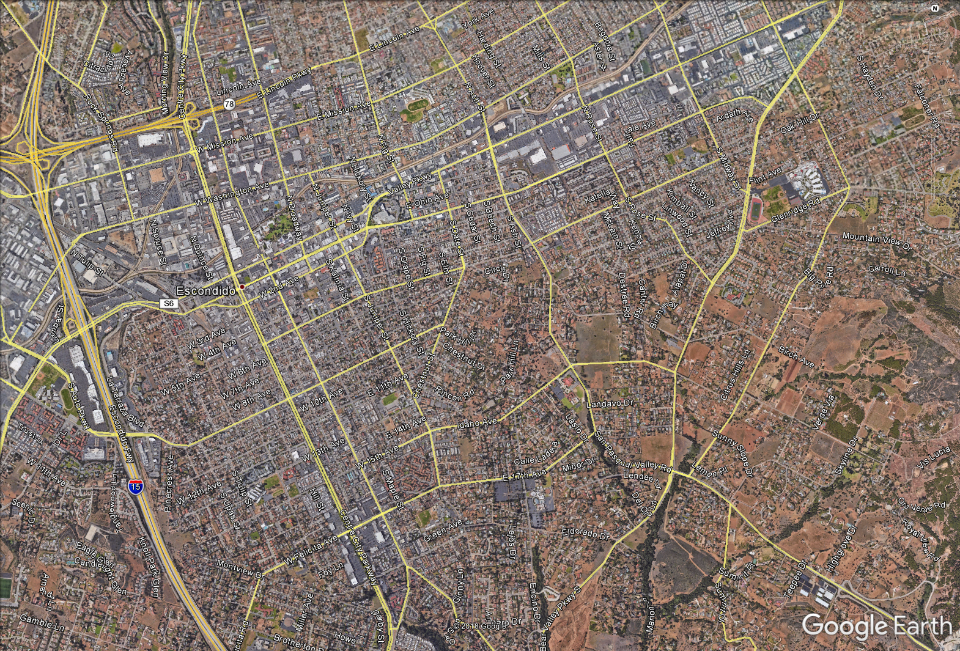 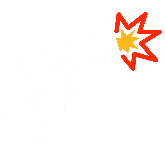 Location of 
Shooting
Client’s House
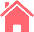 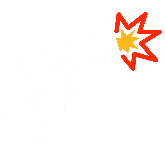 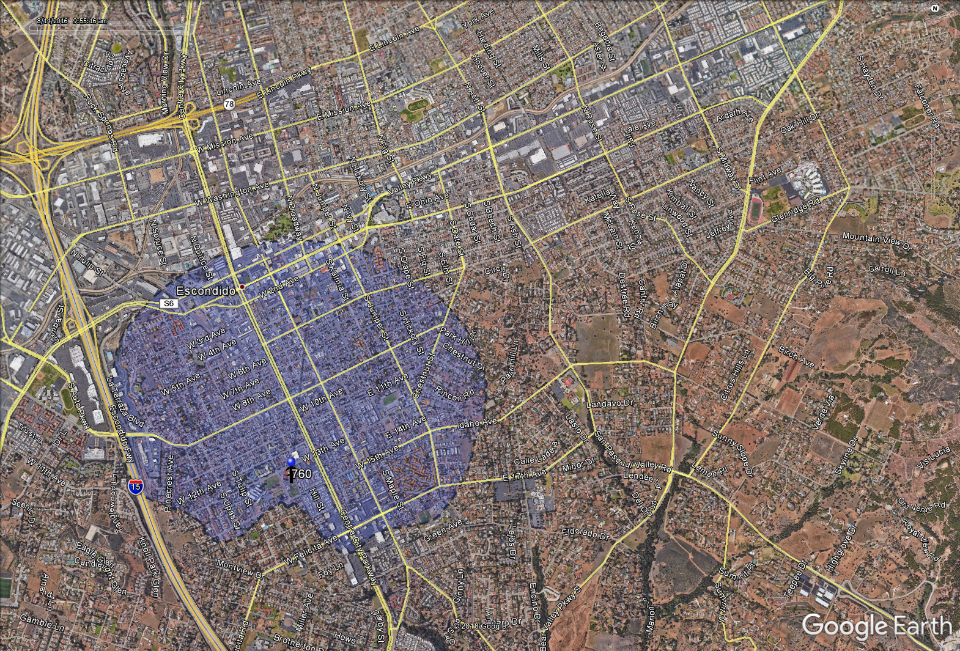 Location of 
Shooting
Client’s House
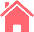 Text Messages
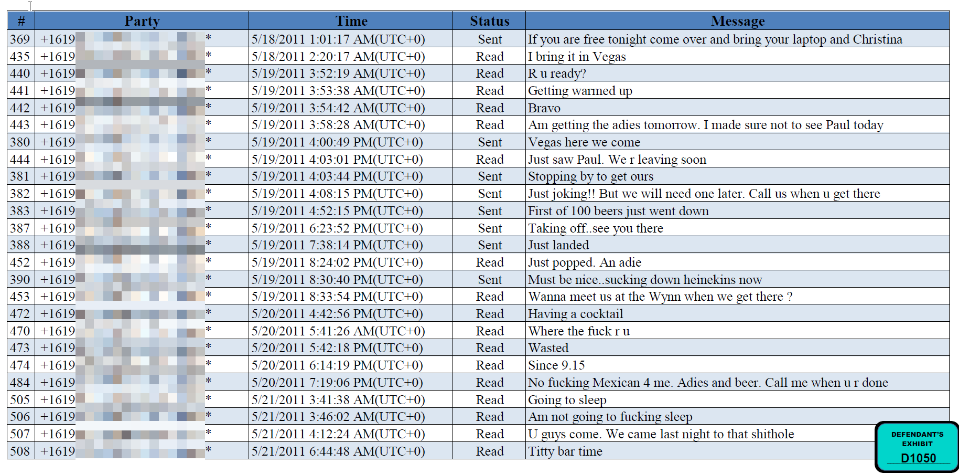 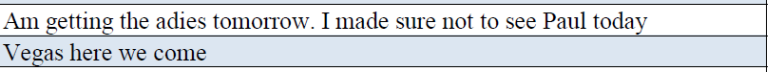 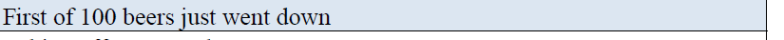 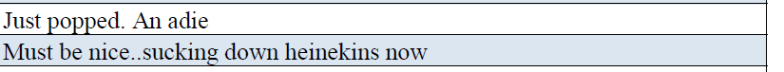 What We Litigate
I.D. issues?? File a motion and ask for a hearing so get witness on cross before trial

In limine motion to exclude “truthfulness” language from plea agreement & from direct examination;  no admission of full plea agreement by prosecutor

May have to litigate 608(b)/609/404(b) issues

Defense has no obligation give 404(b) notice
Fed. R. Evid. 404(b) (“the prosecution, in a criminal case, shall provide reasonable notice . . . .”)
You can find some reason to admit the evidence:  “motive, opportunity, intent, preparation, plan, knowledge, identity, or absence of mistake or accident.
LEGAL TOOLS
Rule 404(b): Prior Act Evidence
Standards for defense admission “relaxed”
United States v. McClure, 546 F.2d 670 (5th Cir. 1977);
United States v. Cohen, 888 F.2d 770 (11th Cir. 1989)
United States v. Absoumoussallem, 776 F.2d 906, 911-912 (1984) 
    	
Trial judges have no authority to order you to turn over impeachment material.
United States v. Cerro, 775 F.2d 908, 915 (7th Cir. 1985)
Rule 16/Cal.Pen.Code 1504.3 do not require disclosure of impeachment evidence

Right to Cross includes attacking credibility, bias, motive, self-interest. 
Burr v. Sullivan, 618 F.2d 583, 586-587 (9th Cir. 1980)
United States v. Payne, 944 F.2d 1458, 1469 (9th Cir. 1991)
     
Rule 608(b): prior acts involving dishonesty:
Frauds/use of fake names, deceptions, infidelity
See United States v. Gay, 967 F.2d 322, 328 (9th Cir. 1992)
[Speaker Notes: Never “agreement.”  Always DEAL.

Beware prior consistent statements.  Tome v. United States, 513 US 150 (1995)]
Bias/Motive
“The exposure of a witness' motivation in testifying is a proper and important function of the constitutionally protected right of cross-examination.” 


Davis v. Alaska, 415 U.S. 308, 316 (1974)
Bias/Motive
Where counsel seeks to explore a witness' bias on cross-examination-rather than his character for truthfulness-Rule 608(b) is not controlling. 


U.S. v. Ray, 731 F.2d 1361, 1364 (9th Cir.1984) (“Rule 608(b) does not bar introduction of evidence to show that the witness is biased.)
Bias/Motive
“We cannot overemphasize the importance of allowing full and fair cross-examination of government witnesses whose testimony is important to the outcome of the case.... Full disclosure of all relevant information concerning their past record and activities through cross-examination is indisputably in the interests of justice.”  


U.S. v. Brooke, 4 F.3d 1480, 1489 (9th Cir.1993)
This Must Include:
Sentencing Guidelines Faced Before Cooperation 

Avoided Minimum Mandatories. United States v. Larson, 495 F.3d 1094 (2007).

Dismissed Charges In Exchange for Testimony. Delaware v. Van Arsdall, 475 U.S. 673 (1986)

Grants of Immunity

Provisions of the Plea Agreements Relating to Rule 35. United States v. Schoneberg, 396 F.3d 1036, 1043 (9th Cir. 2005)

Provisions of the plea agreement establishing AUSA had the sole discretion to determine truthfulness and substantial assistance. United States v. Schoneberg, 396 F.3d 1036, 1043 (9th Cir. 2005)
This Must Include:
Probationary Status.  Davis v. Alaska, 415 U.S. 308 (1974)

Implicit Promises of leniency.  McGeshick v. Fiedler, 3 F.3d 1083 (7th Cir. 1993)(witness testified that he was told that if he cooperated, “maybe things would go easier for him,” although no clear promises were made) – The Soft Words of Hope ….

Expectations or Hopes of Leniency.  Commonwealth v. Evans, 512 A.2d 626 (PA. 1986)(court recognized that witness may have testified in favor of prosecution in order to receive favorable treatment in an unrelated crime, even though prosecution had not made any agreements or promised to make any agreements to that effect).
This Must Include
Fear Of Possible Charges.  Davis, 415 U.S. at 317 (the witness’s “possible concern that he might be a suspect in [an] investigation” could have motivated him to falsely implicate the defendant was within the scope of cross). 

Inmate Status.  Alford v. U.S., 282 U.S. 687 (1931) 

Special Favors/Amenities in Custody.  Chavis v. NC, 637 F.2d 213 (4th Cir. 1980)
OTHER AREAS OF CROSS
Prior Statements
Prior Convictions
Prior Arrests
Prior Bad Acts
Character/Truthfulness
Omissions
Defects in Capacity
Perceive/remember
How to Be Persuasive
i.e., 
how to make the Sh** you get work for you.
Know Your Enemy
3 Types of Cooperating Witnesses

Different Obstacles

Different Biases

Different Image Goals
The Eye Witness
Charged with unrelated criminal charges, but claims to have witnessed some part of the events in question
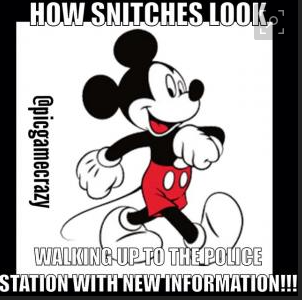 Housed at the same facility with your client

Claims to have overheard “admissions” made by your client
The Co-Actor
Arguably the most dangerous

Perfect eye witness to the crime and admissions made by your client

Feels really bad about what happened and just wants to tell the “truth”
The Art of Persuasion
Percentage of Information Retention
50
1ST FBI INTERVIEW
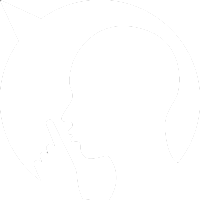 1ST FBI INTERVIEW
1 WEEK LATERRECORDED INTERVIEW W/ BEST FRIEND
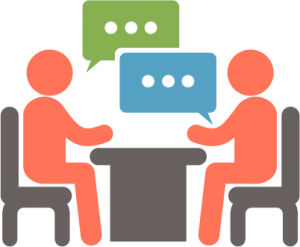 1 WEEK LATERRECORDED INTERVIEW W/ BEST FRIEND
1 WEEK LATERRECORDED INTERVIEW W/ BEST FRIEND
USE CHARTS OR TIMELINES
[Speaker Notes: Visual learners, use cool colors.

Helps keep you accurate without notes.]
USE CHARTS OR TIMELINES
[Speaker Notes: Visual learners, use cool colors.

Helps keep you accurate without notes.]
PRIOR INCONSISTENT STATEMENTS
Snitch 
becomes
Star witness
Incident;
Snitch arrested
Snitch’s atty
Contacts
prosecution
Snitch 
Denied 
bail
_____________________________________________________
Snitch meets with
prosecutor
Snitch 
Confesses
Client not
mentioned
Snitch learns
Possible
sentence
[Speaker Notes: WARNING!!!]
I am here to tell the truth
Trial
Date of arrest
First debrief
I am the one who did this

Aaron knew but didn’t organize anything
Sure, I knew but wasn’t my idea

Aaron organized and was going to pay me $500
I am the one who did this

Aaron didn’t know anything
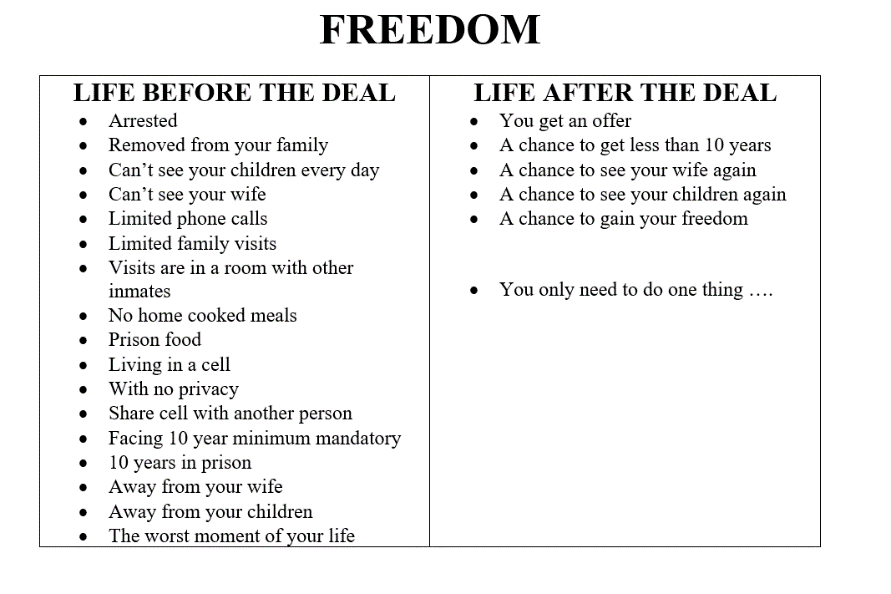 Using Bank Records
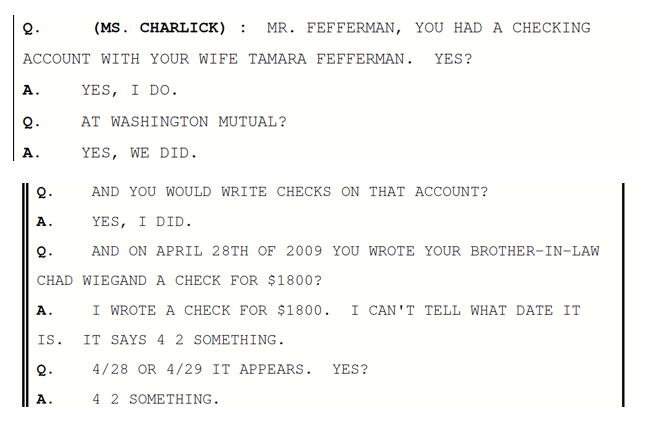 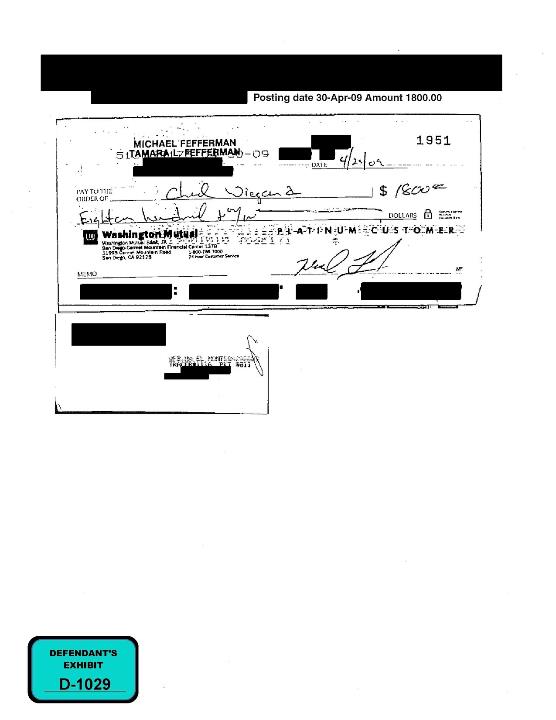 Title
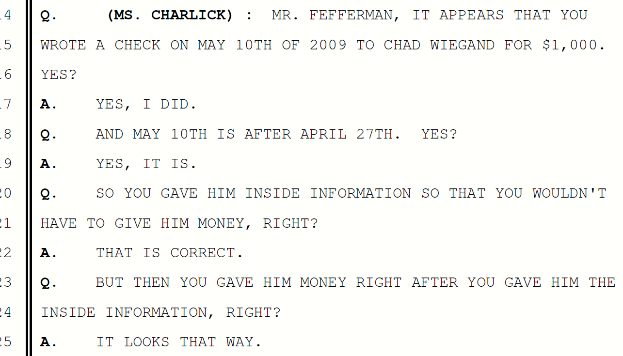 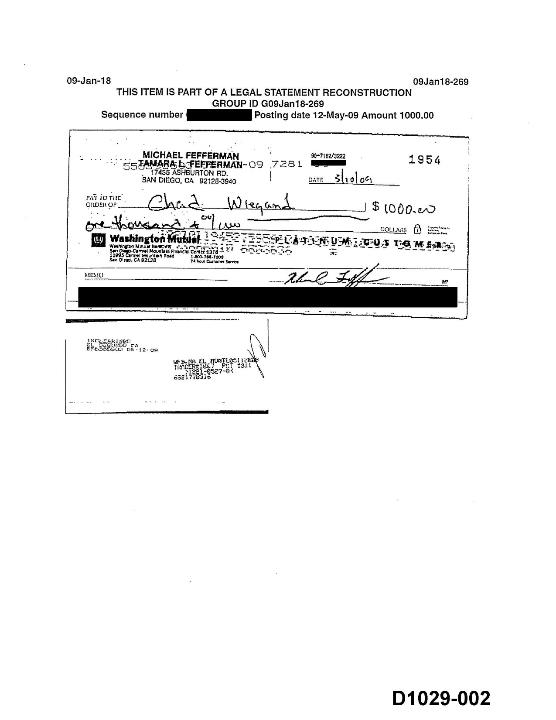 Add Ammunition to Your Arsenal
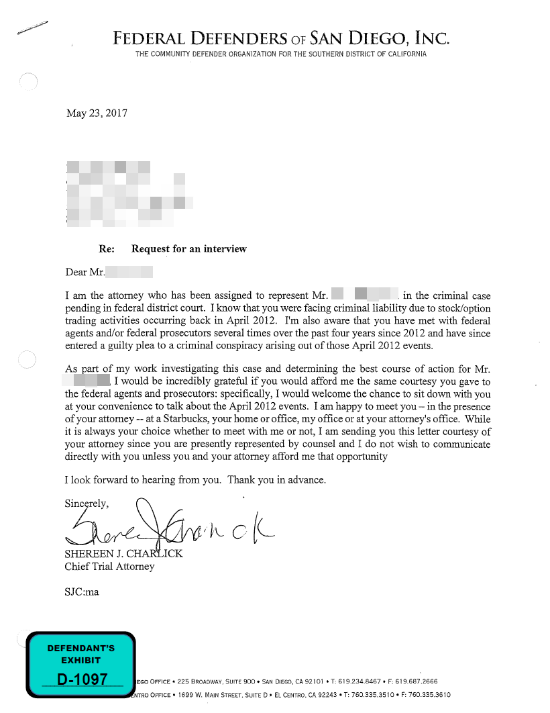 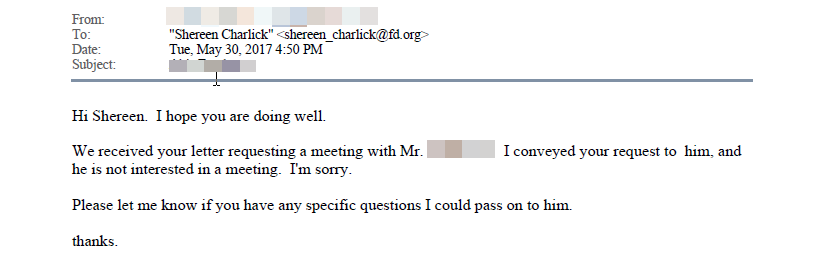 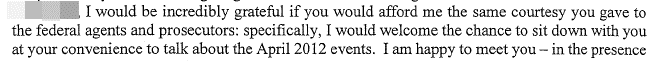 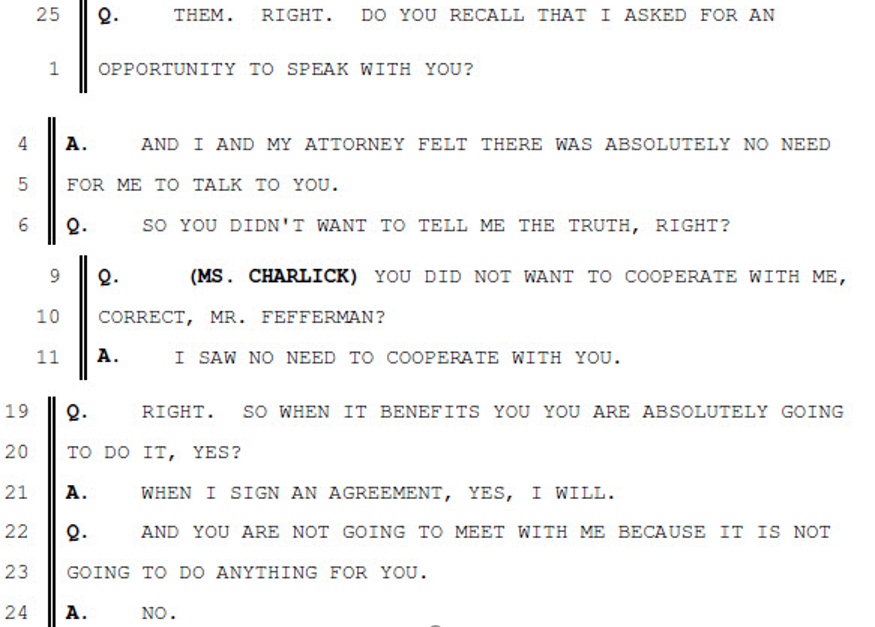 Common Snitch Problems
“I am just here to tell the truth.”
Do you need to come to federal court to do that?
You can tell the truth to your wife?
You can tell the truth to your mama?
You can tell the truth to god in Church?
You don’t need to come to court and sit up there and answer my questions to “just tell the truth.”
The truth is:
But you do have to come to court to “tell the truth” to “help yourself out” to get a benefit
And speaking of “the truth,” let’s talk about who decides if you are telling the truth?
Because it isn’t your wife or your mama, right?
And isn’t even God?  
And it sure isn’t me?  IT’s THEM
All I have to do is “Cooperate”
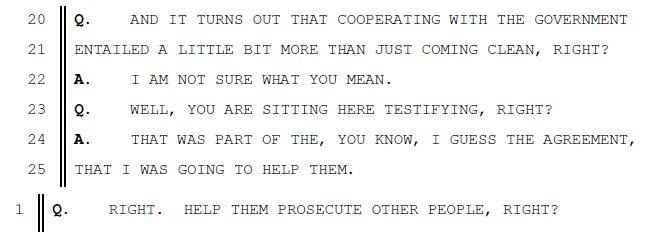 “Substantial Assistance”
Substantial Assistance?
Substantial means a lot? 
a whole lot?
And Assistance means helping out?

So according to your deal, you have to help THEM out a whole lot?
THOMAS JEFFERSON Letter Aug. 19, 1785
He who permits himself to tell a lie once, finds it much easier to do it a second and third time, till at length it becomes habitual; he tells lies without attending to it, and truths without the world's believing him. This falsehood of the tongue leads to that of the heart, and in time depraves all its good dispositions.
THE END